برنامج تنمية المهارات القيادية
الخاص بجامعة تبوك

إعداد:

محمد زويد العتيبي
عضو هيئة التدريب بمعهد الإدارة العامة سابقا 
ربيع الأول ١٤٤٥ه
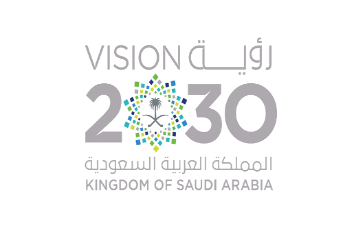 اليوم الأول
تعارف
مفهوم القيادة
مفهوم القيادة
تعريف القيادة الإدارية:
هي عملية من خلالها يؤثر فرد في مجموعة من الافراد لتحقيق هدف مشترك. 
(بيتر هاوس ، 2001م)
القيادة:
فن التأثير في الاخرين و توجيههم بطريقة معينة يتسنى معها كسب طاعتهم و احترامهم وولائهم وتعاونهم في الوصول الى أهداف المنظمة.
بعض المبادئ الإسلامية في القيادة
الشورى 
قال تعالى:(وشاورهم في الامر), (وأمرهم شورى بينهم).
العدل
قال تعالى:(واذا حكمتم بين الناس ان تحكموا بالعدل).
حسن المعاملة
قال تعالى:(واخفض جناحك لم اتبعك من المؤمنين).
القدوة الحسنة 
قال تعالى:(لقد كان لكم في رسول الله اسوة حسنة).
سؤال
هل القادة يولدون؟
تطور نظريات القيادة
تطور نظريات القيادة
نظرية السمات (نظرية الرجل العظيم), (قولدن البرت ـ39ـ1940).
نظريات السلوك الإداري:
من اشهر نماذجها الشبكة الإدارية: (بليك و موتون 1964م), (وثم تطويرها في 1978 ، 1985).
صممت لتوضيح سلوك القادة من خلال تصرفاتهم و تعاطيهم مع محورين هما:
    أـ الاهتمام بالإنتاج. 
   ب ـ الاهتمام بالموظفين.
تطور نظريات القيادة
نظريات السلوك الإداري:
أسلوب القيادة الفقيرة (1/1) يولي اهتمام ضعيف بالبعدين.
أسلوب القيادة المتسلطة (9/1) يولي اهتمام عالي بالإنتاج.
أسلوب القيادة الإنسانية (1/9) يولي اهتمام عالي بالعلاقات الإنسانية. 
أسلوب القيادة المتوازنة (5/5) يولي اهتمام معتدل بالموظفين و الإنتاج.
أسلوب القيادة التكاملي (9/9) يولي اهتمام عالي بالموظفين و الإنتاج.
تطور نظريات القيادة
نظرية القيادة الموقفية:
تم تطويرها من قبل (هيرسي وبلانكارد 1969م)، وثم تطويره مرة أخرى في (1977 ـ 1988م).
تفترض هذه النظرية أن القائد الفعال يمتلك القدرة على تشخيص متطلبات الموقف و تحديد مستوى نضج مرؤوسيه و يكيف أسلوبه القيادي وفقا لذلك.
تطور نظريات القيادة
نظرية القيادة الموقفية:
أسلوب التوجيه : مرتفع في التوجيه ، منخفض في المساندة.
أسلوب التدريبي: مرتفع في التوجيه ، مرتفع في المساندة.
أسلوب المشاركة :  منخفض في التوجيه ، مرتفع في المساندة.
أسلوب التفويض :منخفض في التوجيه ، منخفض في المساندة.
حالة دراسية:
اهم صفات القادة الناجحين ؟
سؤال
هل جميس بيرنز هو مؤسس نظرية القيادة التحويلية؟
نظريات القيادة الحديثة
نظرية القيادة الكاريزمية. (هاوس 1976م).
نظرية القيادة التحويلية، (وضع أسسها بيرنز 1978م طورها ونقحها باس 1985م).
نظرية القيادة التبادلية, (وضع أسسها بيرنز 1978م).
مفهوم القيادة التحويلية
لماذا القيادة التحويلية؟
باس (1985م):
يسعى القادة التحويليين إلى النهوض بشعور التابعين وذلك من خلال الاحتكام الى أفكار وقيم أخلاقية مثل الحرية والعدالة والمساواة والسلام والإنسانية (باس ، 1985م).
في دراسة ميدانية بعنوان:(اثر ممارسة أساليب القيادة التحويلية في جودة الحياة الوظيفية)
دراسة تطبيقية على وزارة الصحة الفلسطينية بقطاع غزة(2016م)، حجم العينة (370) موظف.
لماذا القيادة التحويلية؟
في دراسة بعنوان:(أثر القيادة التحويلية على فاعلية اتخاذ القرار في شركات التأمين الأردنية) 2012م (رسالة ماجستير- جامعة الشرق الاوسط).

في دراسة بعنوان:(علاقة القيادة التحويلية بالإبداع الإداري لدى رؤساء الأقسام الأكاديمية في الجامعة الإسلامية بغزة) 2010م (رسالة ماجستير- الجامعة الإسلامية بقطاع غزة).
لماذا القيادة التحويلية؟
في دراسة بعنوان:(القيادة التحويلية وعلاقتها بمستويات الولاء التنظيمي لدى الضباط الميدانيين بقيادة حرس الحدود بمنطقة مكة المكرمة) 1432هـ (رسالة ماجستير – جامعة نايف العربية للعلوم الأمنية).
مفهوم القيادة التحويلية
Conger (2002):
هي تلك القيادة التي تتجاوز تقديم الحوافز مقابل الأداء المرغوب الى تطوير وتشجيع المرؤوسين فكرياً وابداعياً وتحويل اهتماماتهم الذاتية لتكون جزءاً أساسياً من الرسالة العليا للمنظمة.
القائد التحويلي
القائد التحويلي
داغر وصالح، (2000 – 440):
هو القائد الذي يكون قادراً على حث المرؤوسين على العمل من أجل أهداف معينة تمثل القيم والدوافع والطموحات والتوقعات لكل من القادة والمرؤوسين
عناصر القيادة التحويلية
عناصر القيادة التحويلية
التأثير المثالي:
     قدرة القائد على كسب ثقة واحترام وتقدير التابعين واعتباره كنموذج وقدوة     
     حسنة بحيث يقوم الإتباع بتقليد القائد والانصياع برغبة لكل مطالبه السلوكية  
     والأخلاقية معتمدين على المعايير الأخلاقية والقيم العليا والتي يتبناها.
التحفيز الإلهامي:
     يخلق القائد رؤية واضحة ومتفائلة للمستقبل ويعمل على اقناع الاتباع بها 
     والعمل على تحقيقها.
عناصر القيادة التحويلية
الاستثارة الفكرية:
     تعني قدرة القائد على قيادة مرؤوسيه ورغبته في جعلهم يتصدون للمشكلات 
     وخاصة الروتينية منها بالطرق الجديدة وتعليمهم مواجهة الصعوبات بوصفها 
     مشكلات تحتاج إلى حل و في اثارة اتباعه للتفكير بطرق جديدة لحل المشكلات 
     القديمة.
الاعتبارات الفردية:
     إعطاء اهتمام شخصي لكل مرؤوس والتعرف على مستوى حاجاته ورغباته 
     ومراعاة الفروق الفردية بين المرؤوسين عند اشباع هذه الرغبات.
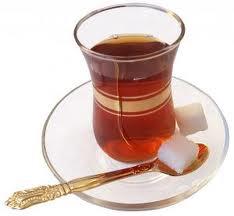 الجلسة الثانية
حالة دراسية:
ما هو الفرق بين القائد و المدير ؟
الفرق بين القائد والمدير
المهارات الإدارية المطلوبة للقائد
يؤدي المديرون في المنظمات اعمالاً متعددة ومعقدة، وكي يتمكنوا من إنجاز هذه الأعمال بكفاءة وفاعلية، فإن ذلك يتطلب أن يتوفر لديهم مجال واسع من المهارات، وتصنف المهارات المهمة للمديرين في ثلاثة أصناف هي: 
المهارات الفكرية – المهارات الإنسانية – المهارات الفنية.

1- المهارات الفكرية :
تعرف المهارات الفكرية بأنها القدرة على التفكير بالمنظمة بشكل كلي، ورؤية جميع العلاقات القائمة بين جميع أجزاء المنظمة.
المهارات الإدارية المطلوبة للقائد
2- المهارات الإنسانية: 
وهي تعبّر عن قدرة المديرين على العمل مع الآخرين ومن خلالهم، وقدرتهم على أن يكونوا أعضاء في جماعات العمل.
 3- المهارات الفنية: 
تعرف المهارات الفنية بانها المعارف والخبرات والفهم والقدرة على أداء أعمال وواجبات متخصصة في مجال محدد، مثل الأعمال المحاسبية، والهندسية، والتخطيط، والإنتاج، والحاسوب ... إلخ.
صفات القائد الناجح
اجمعت الآلاف من الدراسات والأبحاث المختلفة على ان هناك سبعة مهارات لابد أن تتوافر في القائد:
تحديد الهدف.
الرؤية المستقبلية الثاقبة.
خطوات تحقيق الهدف.
الأهلية والكفاءة لقيادة من يعملون معه.
أن يمتلك فريقاً جيداً.
القدرة على التواصل مع موظفيه.
الطموح وإلهام الآخرين.